Подготовка к публичным выступлениям
Дубенская Анастасия Владимировна,
пресс-секретарь аппарата Профсоюза
Чем же может помочь подготовка к выступлению
Сильный оратор способен на многое: зарядить аудиторию мотивацией, убедить принять решение. Со стороны кажется, что спикеры делают это легко и непринужденно, на самом деле им так же тяжело, как простым специалистам, но это незаметно из-за хорошей подготовки
Анализ целевой аудитории
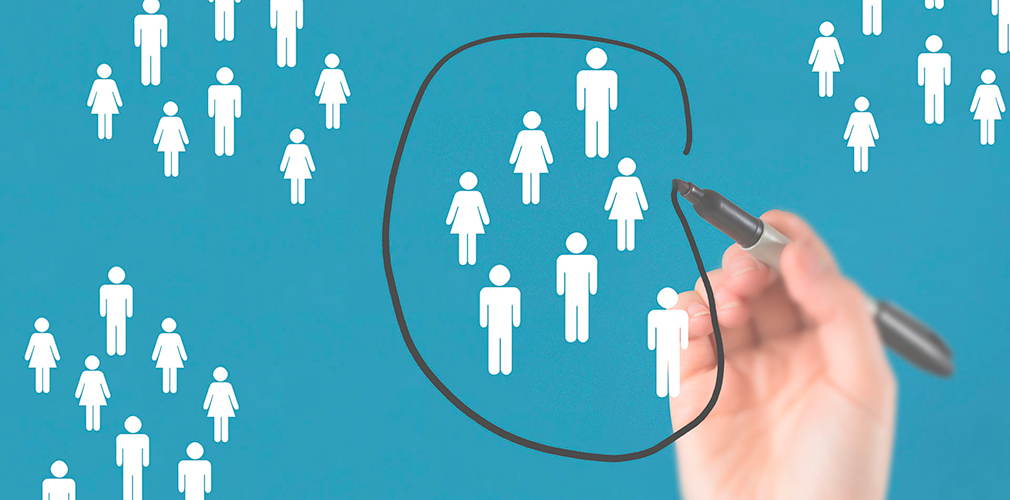 Исследование состава слушателей коренным образом влияет на успешность доклада
Что нужно узнать:
Пол
Возраст
Социальный статус
Профессиональные интересы
Лояльность к спикеру
Глубину знаний по вопросу
Коммуникативные особенности
Выбор темы
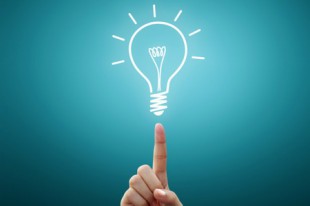 Тема должна быть понятной и интересной, иначе внимания к вашему выступлению не будет с самого начала
Необходимо понимать, что это не название лекции, которое вы напечатаете на афишах, а ответ на вопрос «Что я хочу рассказать и почему это важно?»
Практически любое выступление начинается с проблемы, которая по-настоящему вас волнует и, вероятно, увлечет слушателей
По сути, это ваша цель. От нее зависит, как нужно будет построить речь, чтобы по ее окончании слушатели совершили действие
Определение главной мысли
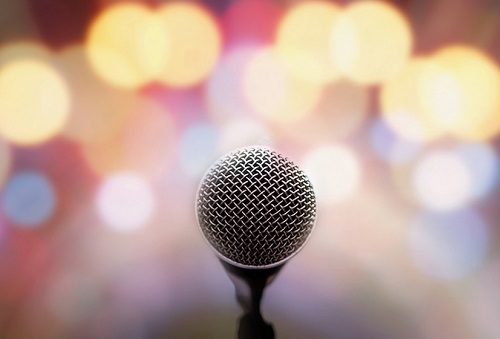 Она всегда относится к выбранной теме и становится утверждением, которое будет проходить по всему докладу, как красная нить
Задача выступающего — привязать главную мысль к каждому этапу публичного выступления при подготовке, чтобы у слушателей в голове остался обоснованный и аргументированный тезис
Смысл в том, чтобы повторять главную мысль с периодичностью не менее 1 раза за 1-2 абзаца вашего выступления, только так получится создать устойчивые ассоциации у аудитории
Тезис зависит от того, что вы в итоге хотите получить от выступления
Сбор источников и материалов
Эффективный способ сбора информации – это делать заметки, когда в голову приходят интересные мысли или фразы
В чем заключается основная подготовка информации к публичному выступлению:
В итоге получается весомый кусок контента, который пока не упорядочен, но представляет собой однородную информацию по теме доклада
Создание структуры речи
При подготовке тезисов публичного выступления необходимо учесть время, которое будет отведено под выход спикера. Это ключевой фактор, поскольку если говорить нужно два часа – то это один объем контента, если 5 минут – совсем другой
На этапе создания структуры речи оратор складывает выбранные блоки информации и аргументы в единый каркас, по которому и будет проходить выступление:
Начало и финал — самые важные части выступления, именно они оставляют впечатление о спикере. Так что не рискуйте и заранее подумайте о том, как начинать и заканчивать речь
Написание тезисного плана
Чтобы провести подготовку к выступлению кратко, перед самым выходом понадобится небольшой план с описанием основных критериев по каждому блоку
Он также пригодится в момент присутствия на сцене, чтобы ориентироваться в теме и при необходимости посмотреть, о чем говорить дальше
В план должны войти все поворотные точки лекции, шутки и сюрпризы (их тоже стоит записать, чтобы не забыть)
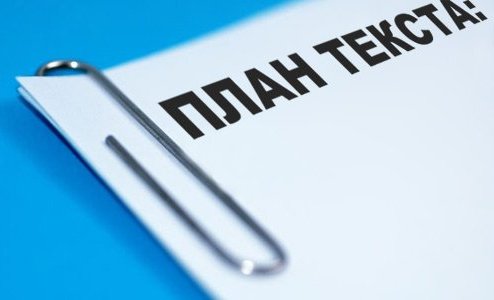 Репетиция выступления
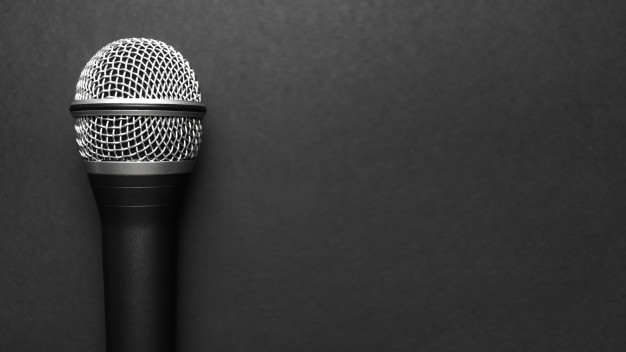 Во время подготовки к публичному выступлению оратору желательно изучить, как разместятся слушатели
Кроме этого, возможность поприсутствовать в зале, почувствовать атмосферу и попробовать произнести свою речь существенно повышает шансы на успех
Важный нюанс – репетировать стоит, соблюдая регламент и смысловое содержание, чтобы не отойти от него на следующий день
Убедитесь в своей квалификации
В публичном выступлении, в котором вы стремитесь развеять какие-то заблуждения или донести собственную идею: здесь необходимо быть убедительным
Выступая перед публикой, будьте готовы к каверзным вопросам, а иногда и к открытому конфликту (особенно если тема вызывает споры)
Заранее продумайте, на чем вас могут «подловить», и старайтесь не рассуждать о темах, в которых не разбираетесь
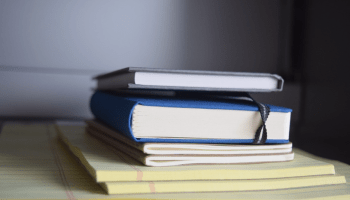 Соберите доказательства
Одного ощущения профессионализма недостаточно: хороший лектор всегда подкрепляет свои тезисы релевантными ссылками
Продемонстрируйте уважение к слушателям и выведите список источников на последний слайд. Если их слишком много, создайте облачный документ со всей литературой и дайте на него ссылку через QR-код
Избегайте голословных утверждений
Если потенциальных противоречий очень много, приготовьте специальные слайды, которые покажете, как только возникнут возражения
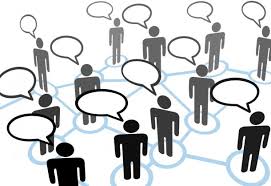 Ориентируйтесь на аудиторию
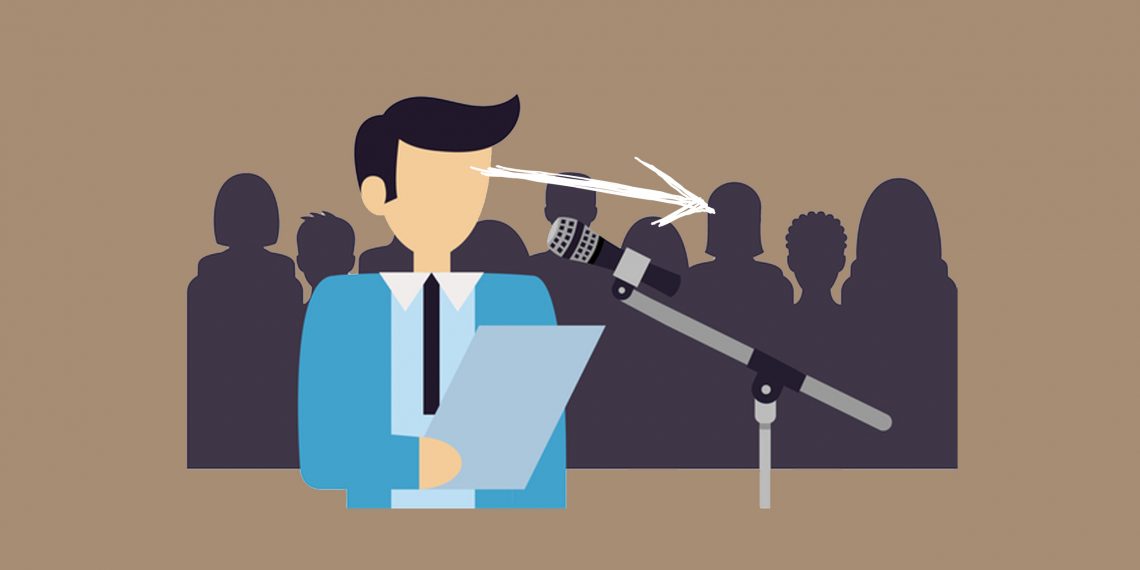 Чувство аудитории часто подводит лекторов с большим академическим опытом. Когда мы долго чем-то занимаемся, необходимая база зашивается в «подкорку» и кажется очевидной
Если хотите найти общий язык со слушателями, напомните им азы
Если лекция рассчитана на профессионалов, объяснение базовых понятий можно пропустить
Сделайте презентацию
Хорошо сделанная презентация будет служить вам верой и правдой долгие годы, если дополнять ее актуальной информацией
Подумайте о технике
Перед выступлением убедитесь, что презентация запустится там, где вы планируете выступать
Для того чтобы избежать проблем, не используйте несистемные шрифты и не вставляйте в презентацию ссылки на видео (лучше вставить сами видеофайлы)
Перед выступлением попросите организаторов прогнать презентацию со сцены, а еще лучше — прогоните ее сами
Эмоциональный настрой
Лучший способ настроится – это хорошо выспаться и подробно изучить контент.
Главная причина неудачных выступлений – неверное целеполагание. Многие неправильно отвечают на вопрос: «С какой целью я произношу эту речь?»
При подготовке выступления есть две неверные цели и только одна работающая
Как снизить страх публичного выступления
Различные авторы предлагают варианты, которые помогут побороть проявление волнения, но ученые доказали, что убрать его совсем не получится
Возможно лишь снизить страх, если использовать специальные методики
СПАСИБО ЗА ВНИМАНИЕ!
Россия, 119119, г. Москва, Ленинский пр-т, 42
Тел.: +7 495 930-69-74
rogwu@rogwu.ru
www.rogwu.ru